หน่วยที่ 16 การกัดกร่อนและการป้องกัน
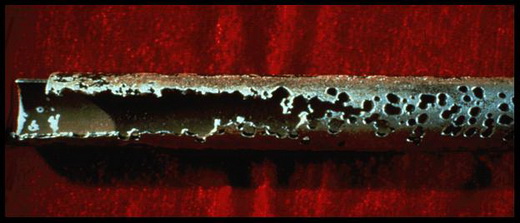 สาระสำคัญ
การกัดกร่อนเป็นการเสื่อมสภาพที่เกิดขึ้นเมื่อโลหะทำปฏิกิริยากับสิ่งแวดล้อม โดยสามารถป้องกันได้ด้วยวิธีต่างๆ
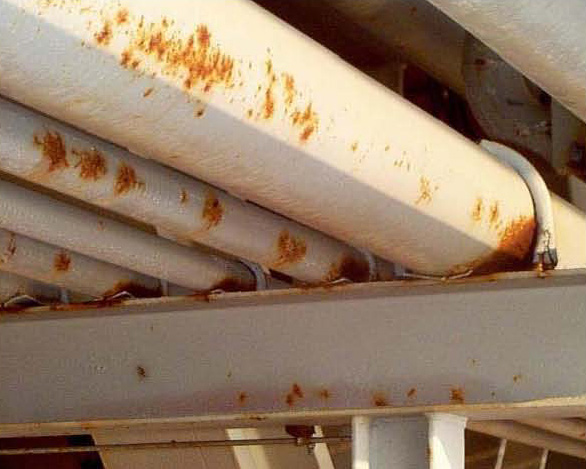 การกัดกร่อนของโลหะ
การเสื่อมสภาพที่เกิดขึ้นเมื่อโลหะนั้นทำปฏิกิริยากับสิ่งแวดล้อม ส่วนมากเป็นปฏิกิริยาการกัดกร่อนทางเคมีไฟฟ้า
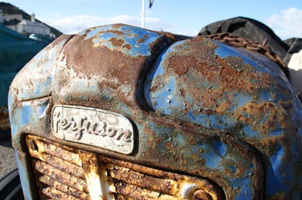 สาเหตุการกัดกร่อน
เกิดจากการรวมตัวระหว่างโลหะกับออกซิเจน โดยมีความชื้นเข้ามาเกี่ยวข้อง
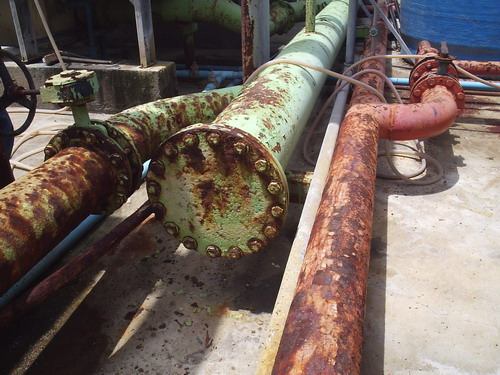 สาเหตุการกัดกร่อน
เกิดจากการรวมตัวระหว่างโลหะกับออกซิเจน ในสภาพที่มีความชื้น
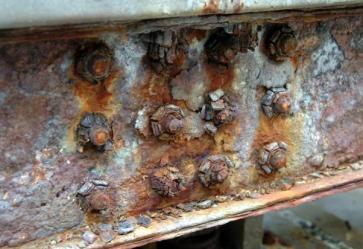 สาเหตุการกัดกร่อน
เกิดจากการรวมตัวของโลหะกับน้ำ
เกิดจากการแตกตัวของไฮโดรเจนในกรด
เกิดขึ้นจากความเครียดภายในเนื้อโลหะ
เกิดขึ้นจากโครงสร้างของเนื้อโลหะ
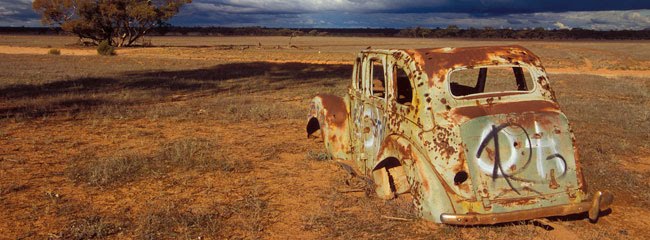 สภาวะการกัดกร่อน
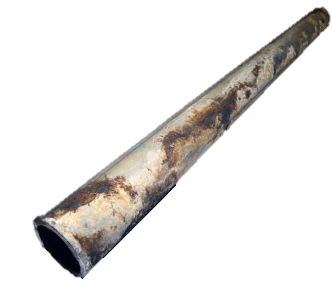 การกัดกร่อนในสภาพแห้ง
กัดกร่อนจากการใช้งานในอุณหภูมิสูง
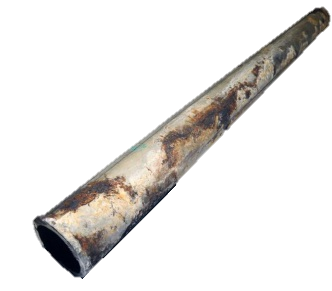 การกัดกร่อนในสภาพชื้น
กัดกร่อนเมื่อได้รับความชื้นจากน้ำ
ปฏิกิริยาการกัดกร่อน
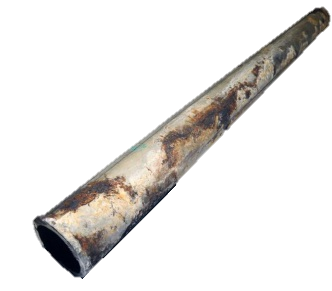 เกิดจากปฏิกิริยาเคมีโดยตรง
อาศัยก๊าซเป็นตัวสื่อให้เกิดปฏิกิริยากับผิวของโลหะ
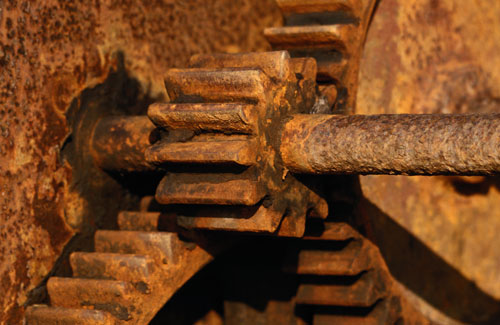 ปฏิกิริยาการกัดกร่อน
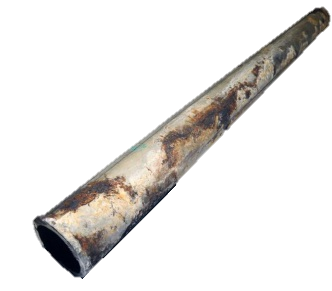 เกิดจากปฏิกิริยาไฟฟ้าเคมี
เกิดจากน้ำและออกซิเจนที่สัมผัสกับผิวเหล็กซึ่งทำให้เกิดสนิม
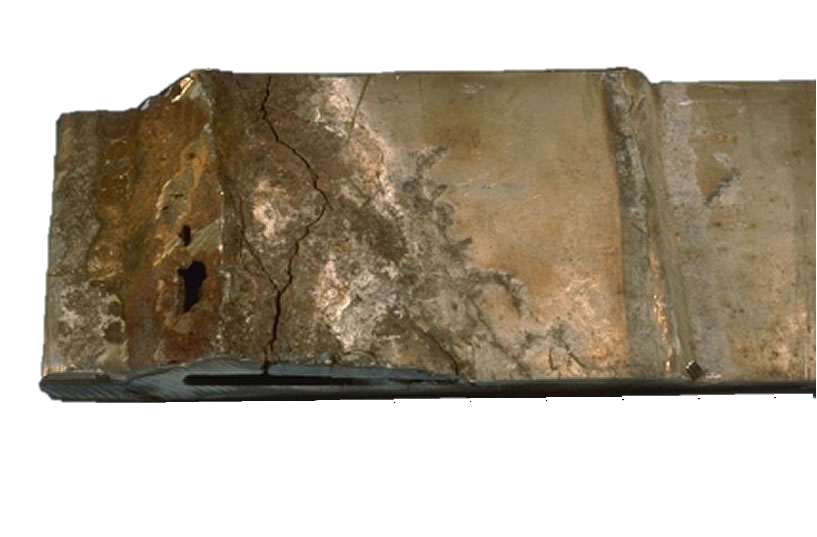 รูปแบบของการกัดกร่อน
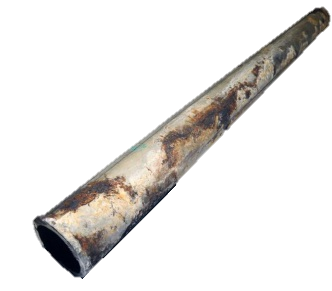 การกัดกร่อนที่สม่ำเสมอ
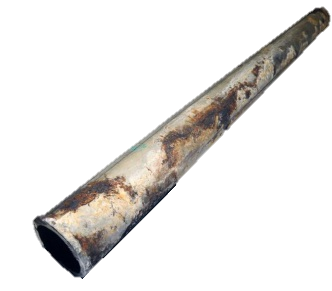 การกัดกร่อนแบบเกิดหลุม
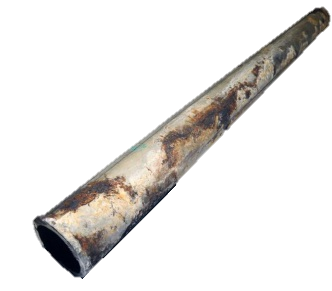 การกัดกร่อนในช่องว่าง
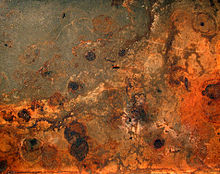 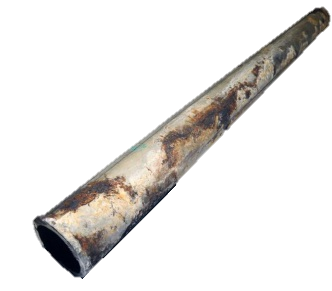 การกัดกร่อนระหว่างเกรน
รูปแบบของการกัดกร่อน
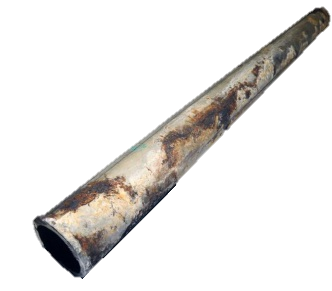 การกัดกร่อนแบบกัลวานิก
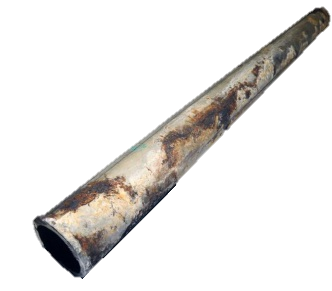 การกัดกร่อนจากการเสียดสี
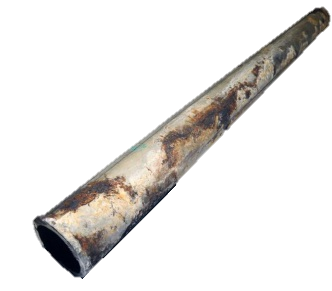 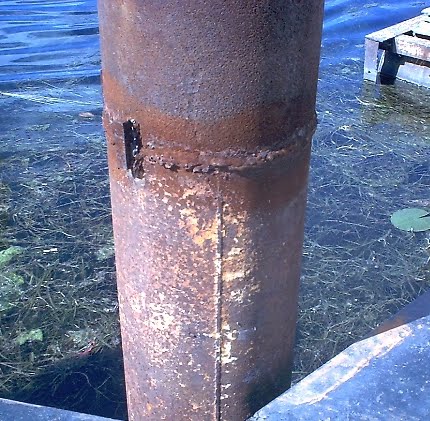 การกัดกร่อนแบบชะล้าง
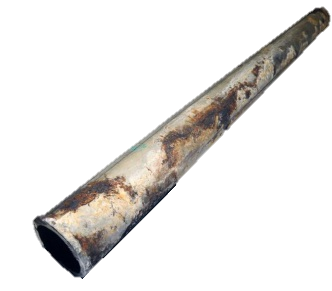 การกัดกร่อนแบบแรงเค้น
การป้องกันการกัดกร่อน
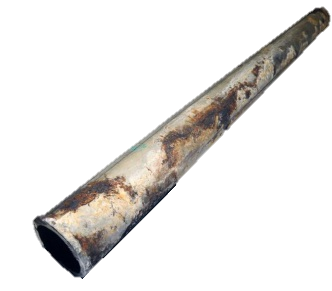 การเคลือบผิวด้วยสี
นอกจากป้องกันการกัดกร่อนยังเพิ่มความสวยงาม โดยทั่วไปจะเคลือบสี 2 ชั้น
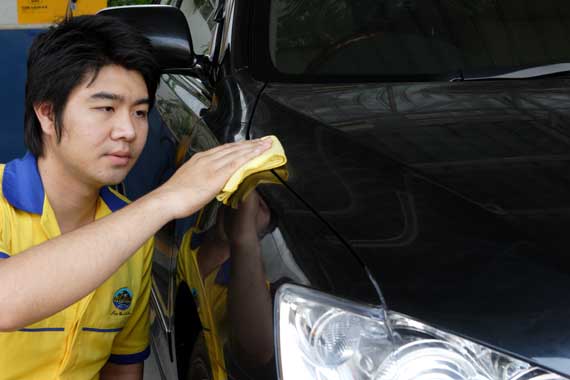 การป้องกันการกัดกร่อน
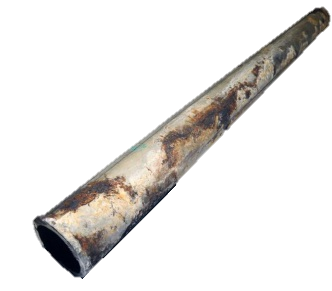 การเคลือบด้วยเซรามิก
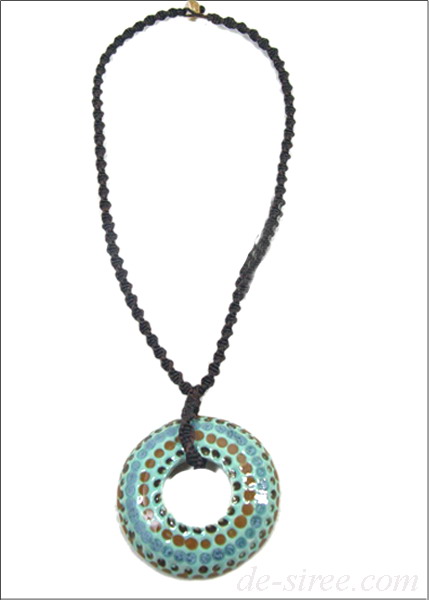 เพื่อให้เกิดความคงทนในการใช้งาน ใช้เคลือบลงบนผิวของ เงิน ทอง และบรอนซ์
การป้องกันการกัดกร่อน
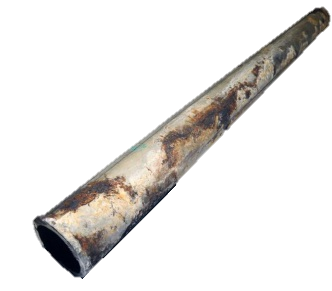 การเคลือบผิวด้วยปฏิกิริยาเคมี
ใช้สารเคมีทำปฏิกิริยาเคมีกับผิวหน้าของชิ้นงาน
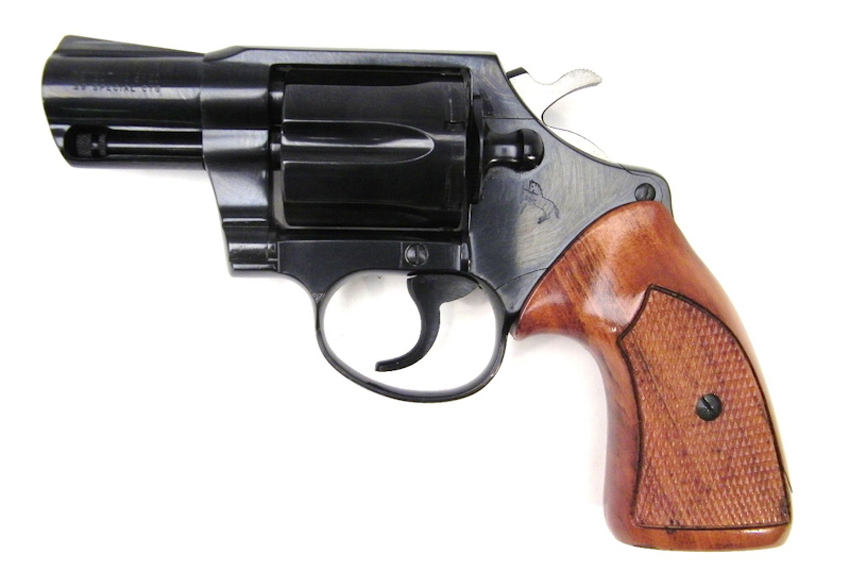 การป้องกันการกัดกร่อน
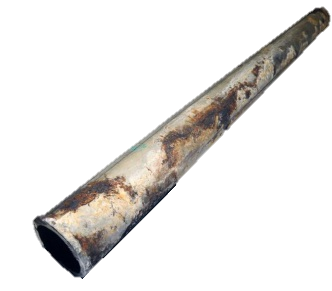 เคลือบด้วยโลหะที่ทนการกัดกร่อน
การนำเอาโลหะที่มีคุณสมบัติทนต่อการกัดกร่อนมาเคลือบผิวงานเอาไว้
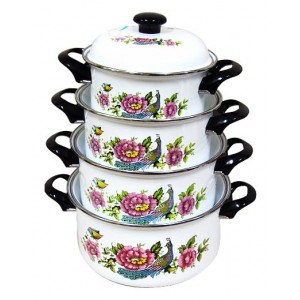 การป้องกันการกัดกร่อน
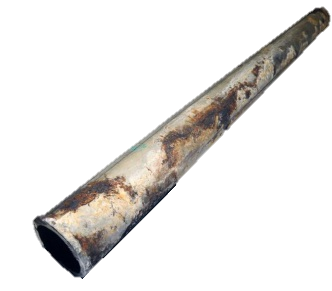 การเคลือบผิวด้วยน้ำมัน
การใช้น้ำมันเคลือบผิวป้องกันการกัดกร่อน โดยการชโลม หรือชุบน้ำมัน
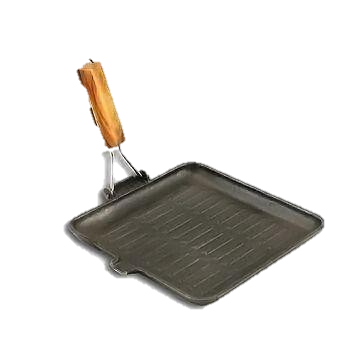